“We’re not preparing students for Jeopardy anymore… it’s a thinking game now!”
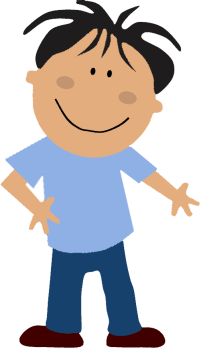 The PBL Project
Session 3
Thinking Exercises
Just to recap, what is
Problem-Based Learning?
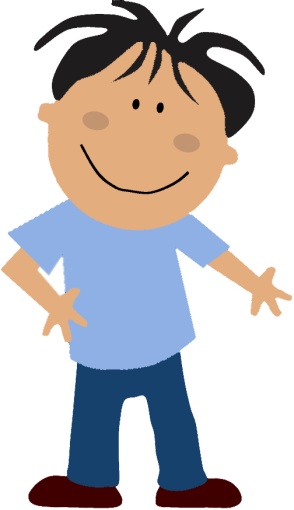 The Recap:
Problem Solving is a 3 Step Process
When presented with any situation 
(or problem, or challenge), students must be able to
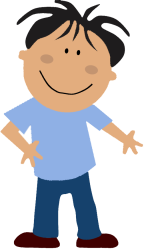 Step 3
 Generate 
different 
types of 
“responses”
Step 2 
Filter 
through the 
information 
(“evidence”)
Step 1
Gather and 
absorb 
the information
(“stimulus”)
“The skills of Problem-Based Learning will be used
over and over… and over again.
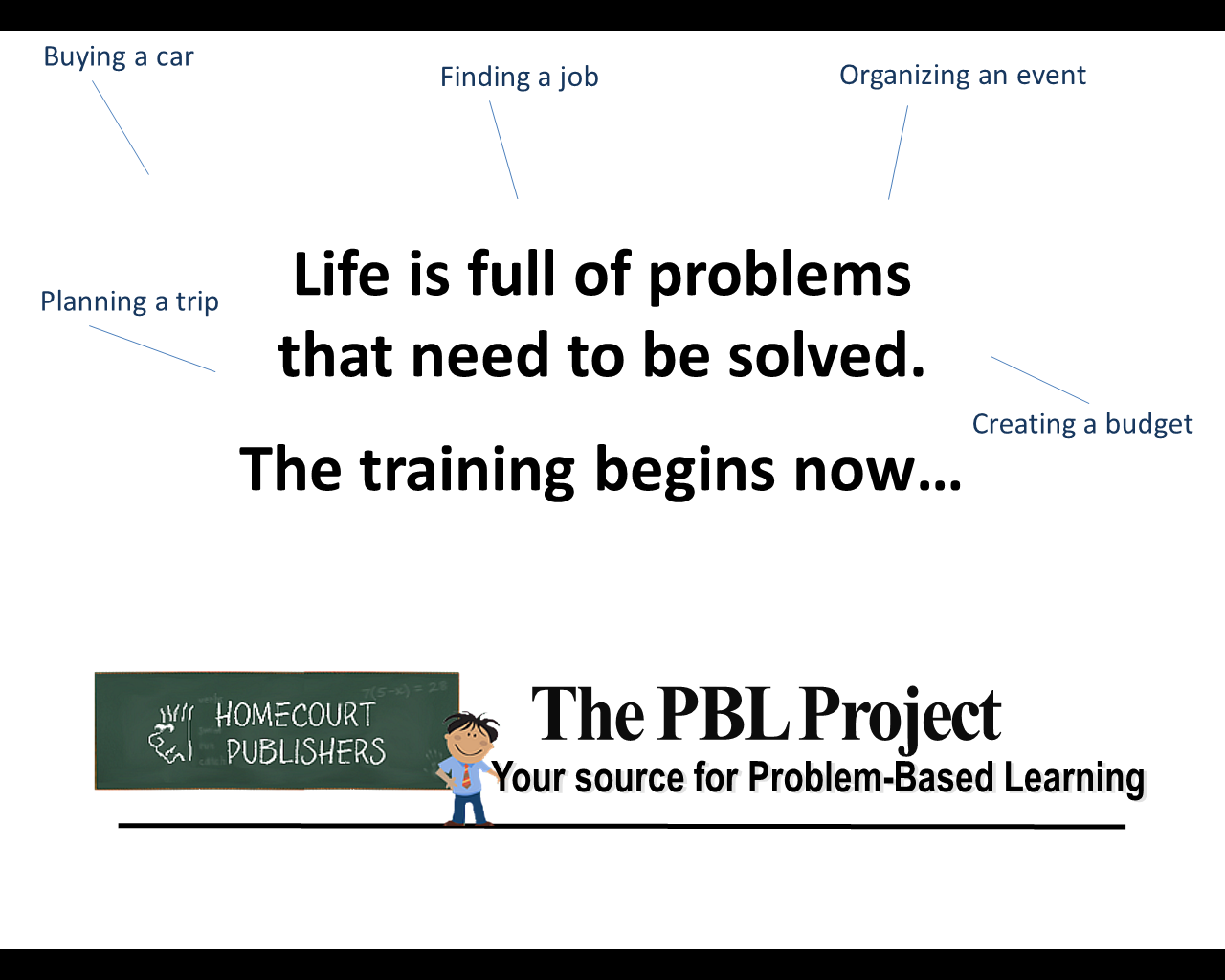 How do students become good Problem-Solvers?
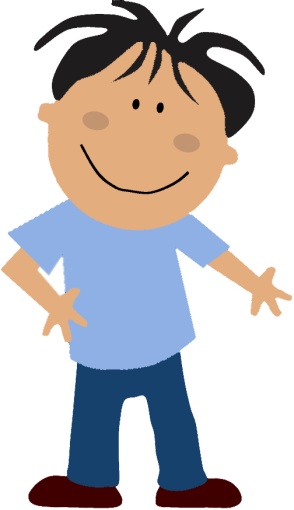 “Things aren’t always as simple as they seem.”
For example:

The goal of basketball is to put the ball through the hoop:
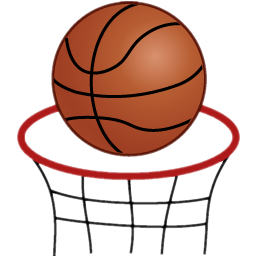 …but before you can do that, you must practice other skills.
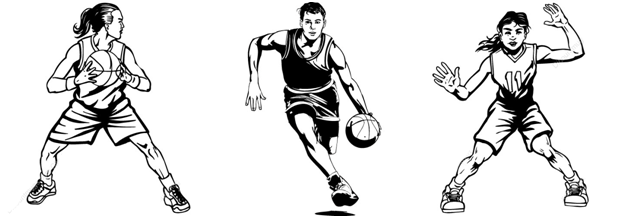 The Metaphor:
To be a good basketball player, you must practice:
To be a good problem-solver, you must practice:
Passing
Dribbling
Defense
Critical Thinking
Creativity
Filtering Information
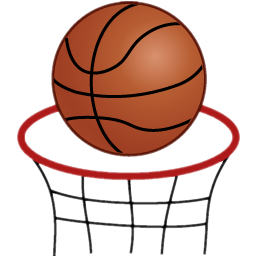 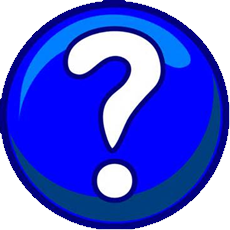 “Get ready for PBL Training Camp”
Students must learn what is being asked of them, and in what manner they should respond.
	We will practice this using  Critical Thinking Exercises

Students must learn how to approach scenarios in different ways.
	We will practice this using  Creativity Drills

Students must learn what information must be obtained before they can properly respond to a scenario.
	We will practice this using  Woodchuck Problems
“Let the coaching begin!”
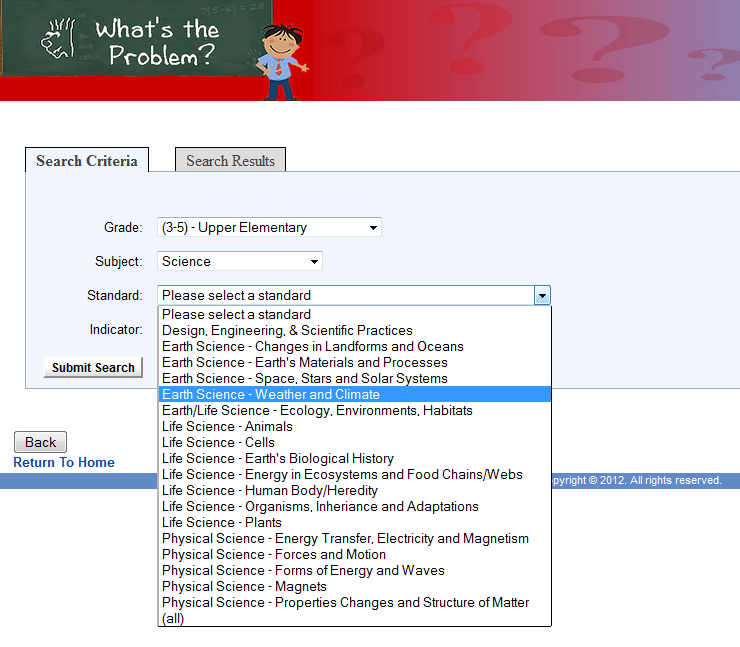 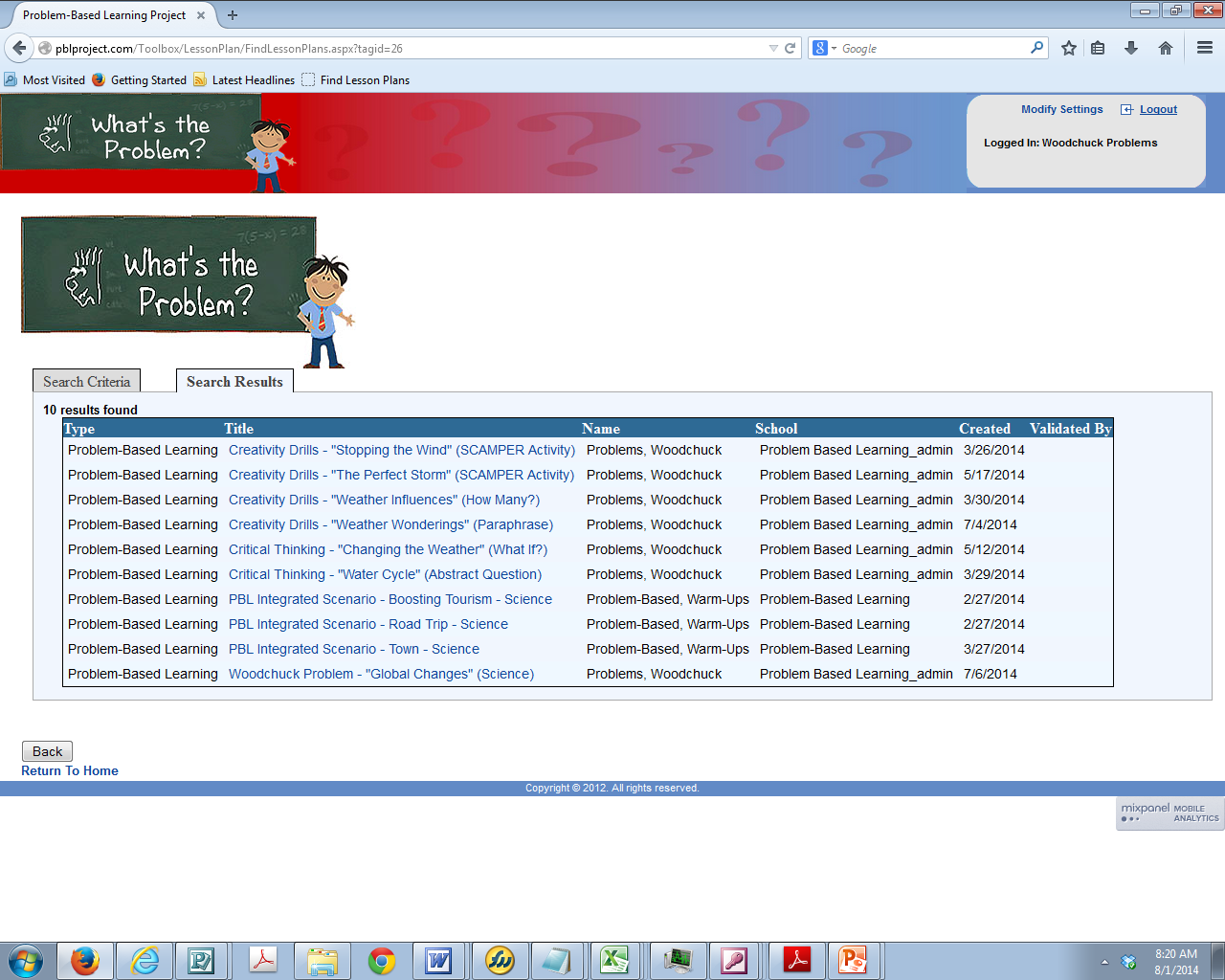 Hundreds of exercises are available within the PBL Project
Can we go over the “drills” again?

Critical Thinking Exercises
Creativity Drills
“Woodchuck” Problems
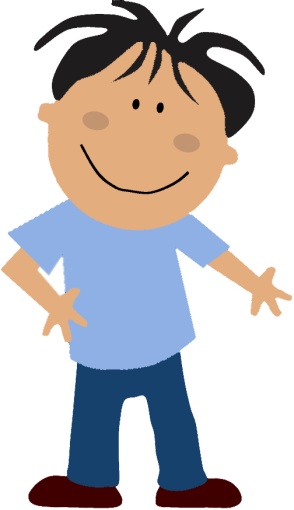 Critical Thinking Exercises
“What is being asked, and what is expected from me?”
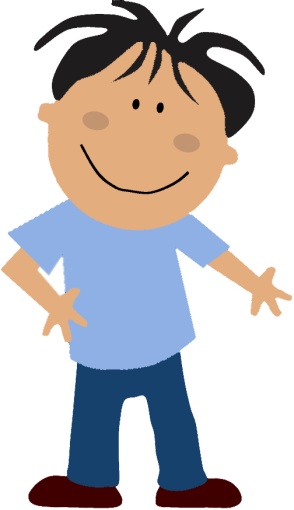 Includes:

Forced Choice
Abstract Questions
“What Would Happen If..” Scenarios
Sample Critical Thinking Exercise:

Forced Choice
students must make an abstract choice based on the characteristics of objects
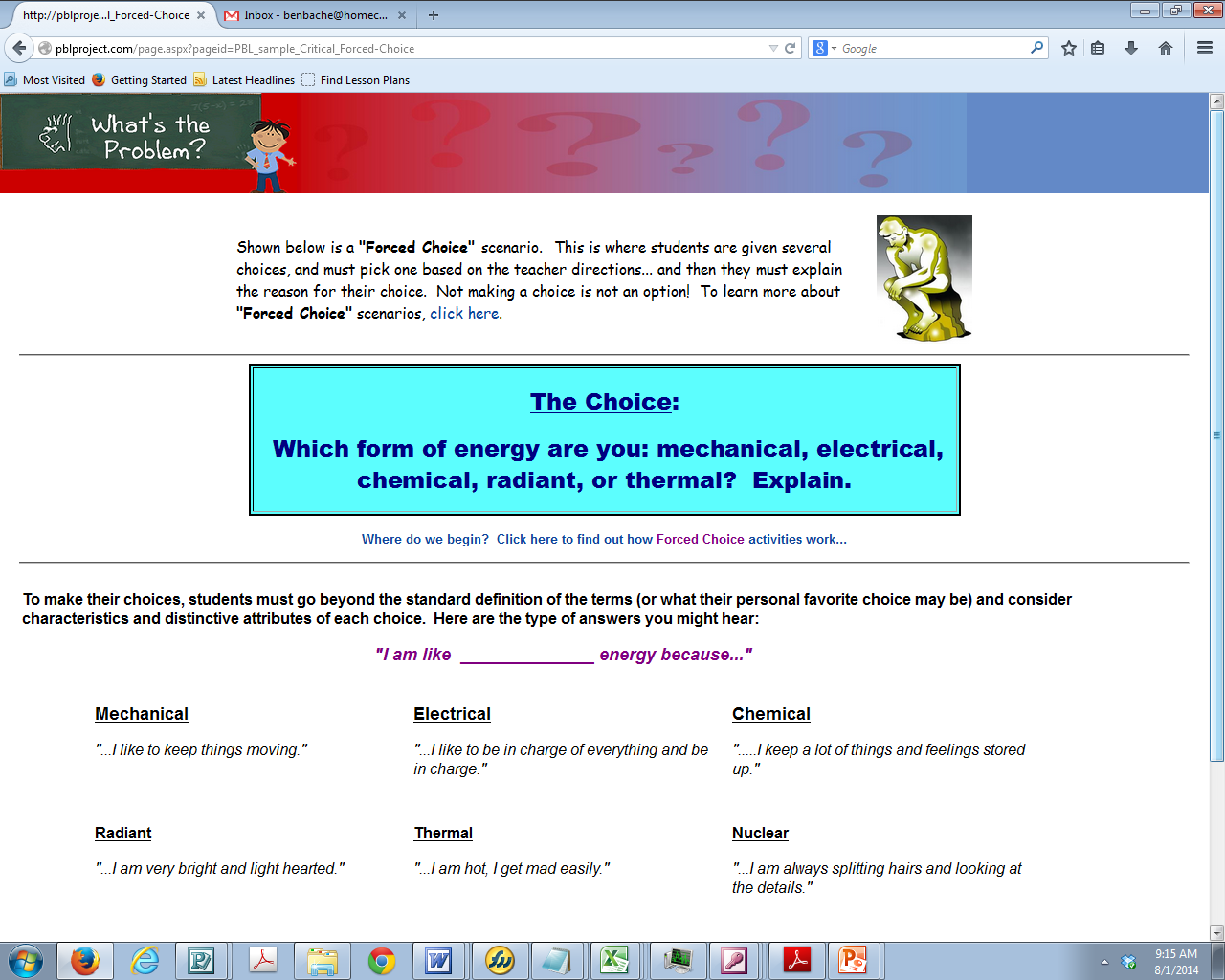 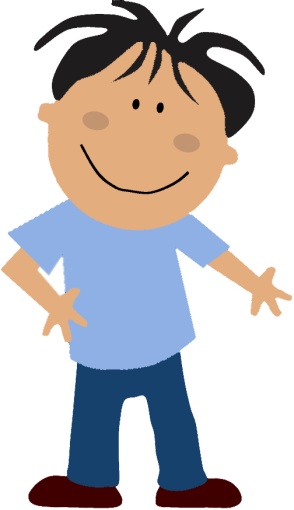 Sample Critical Thinking Exercise:

Abstract Questions
students are asked to answer questions that have no definite answer
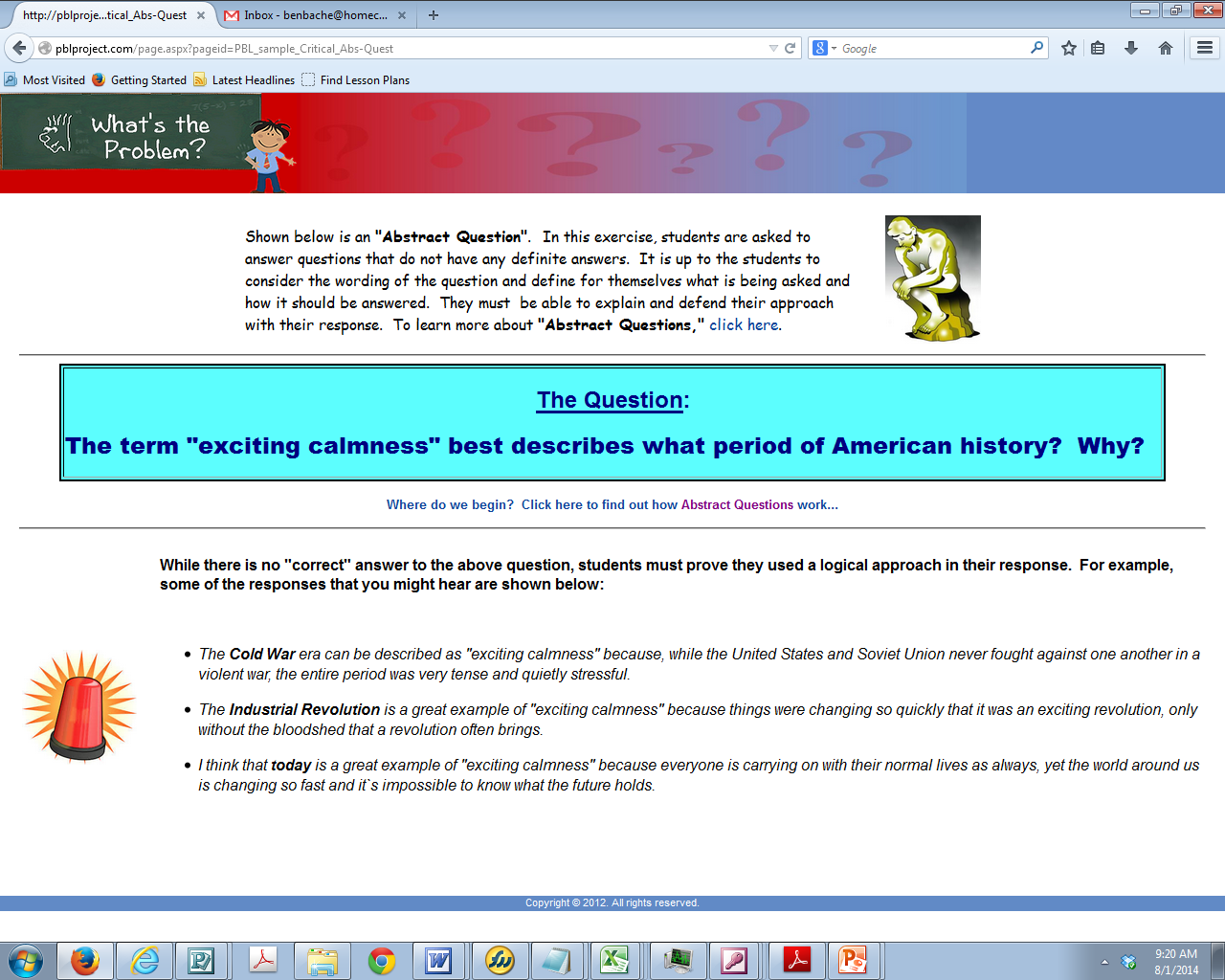 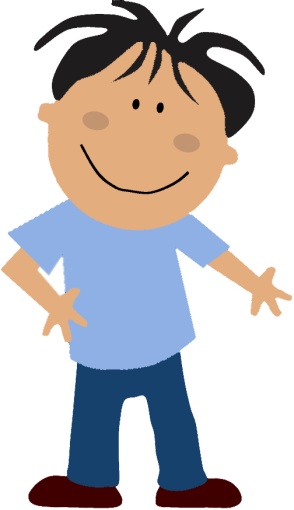 Sample Critical Thinking Exercise:

“What Would Happen If…?”
students are asked to consider a specific set of circumstances other than what exists in reality
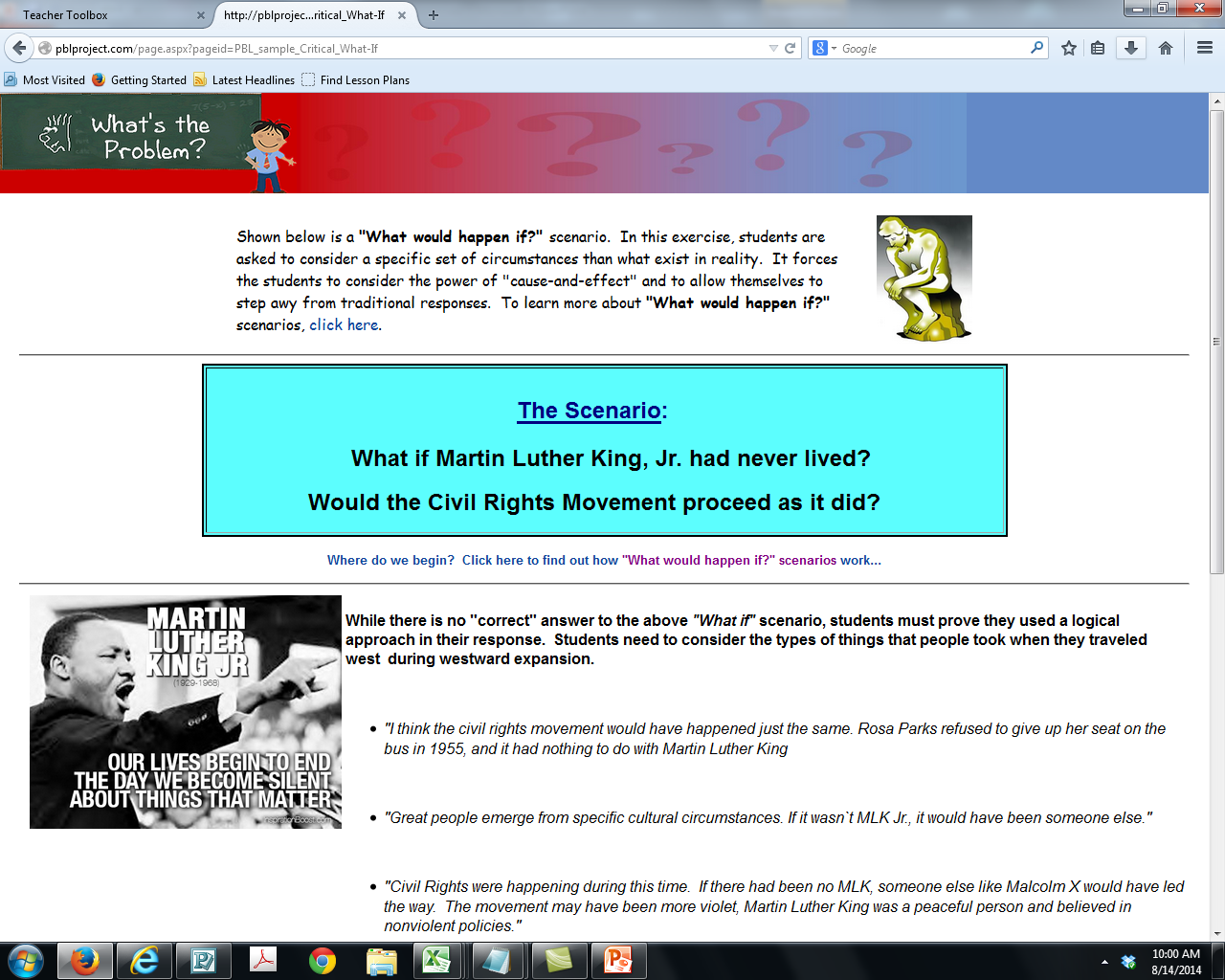 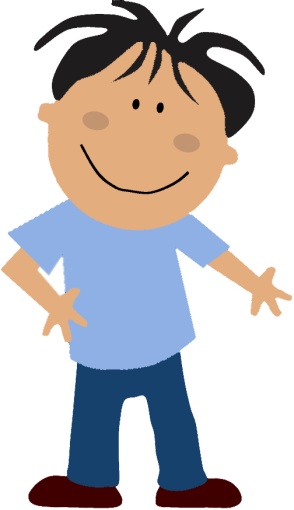 Creativity Drills
“What are different ways to approach this problem?
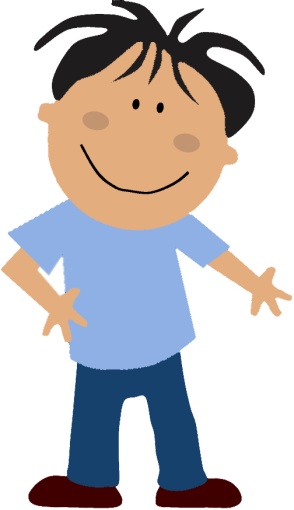 Includes:

“In Your Own Words”
How Many?
SCAMPER Activities
Sample Creativity Drills:

“In Your Own Words”
students must re-state a simple statement using new wording
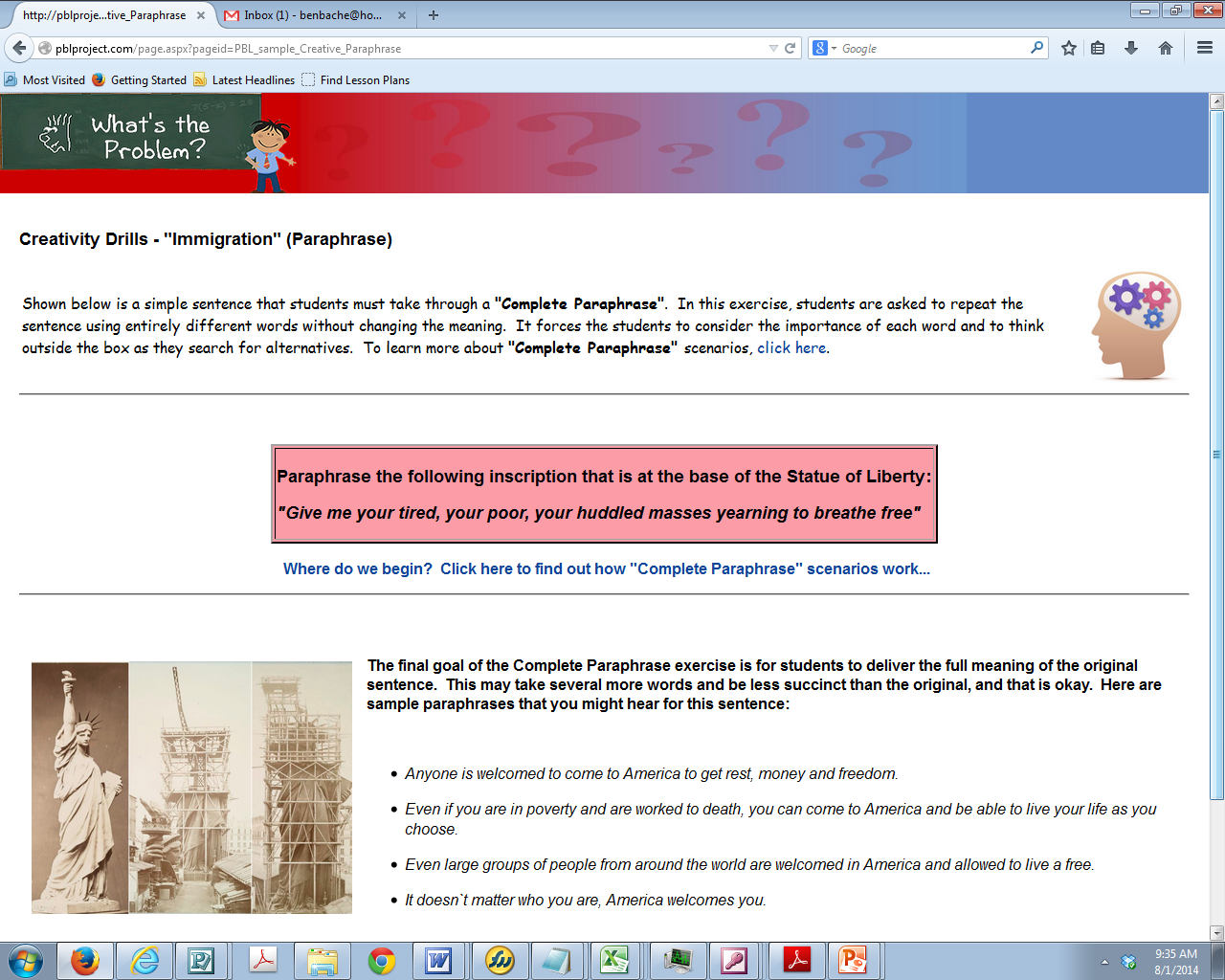 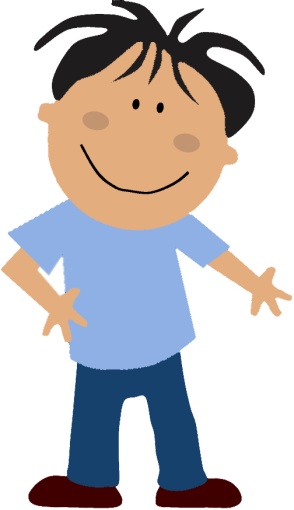 Sample Creativity Drills:

“How Many?”
students are asked to come up with as many scenarios as possible that fit a set of criteria
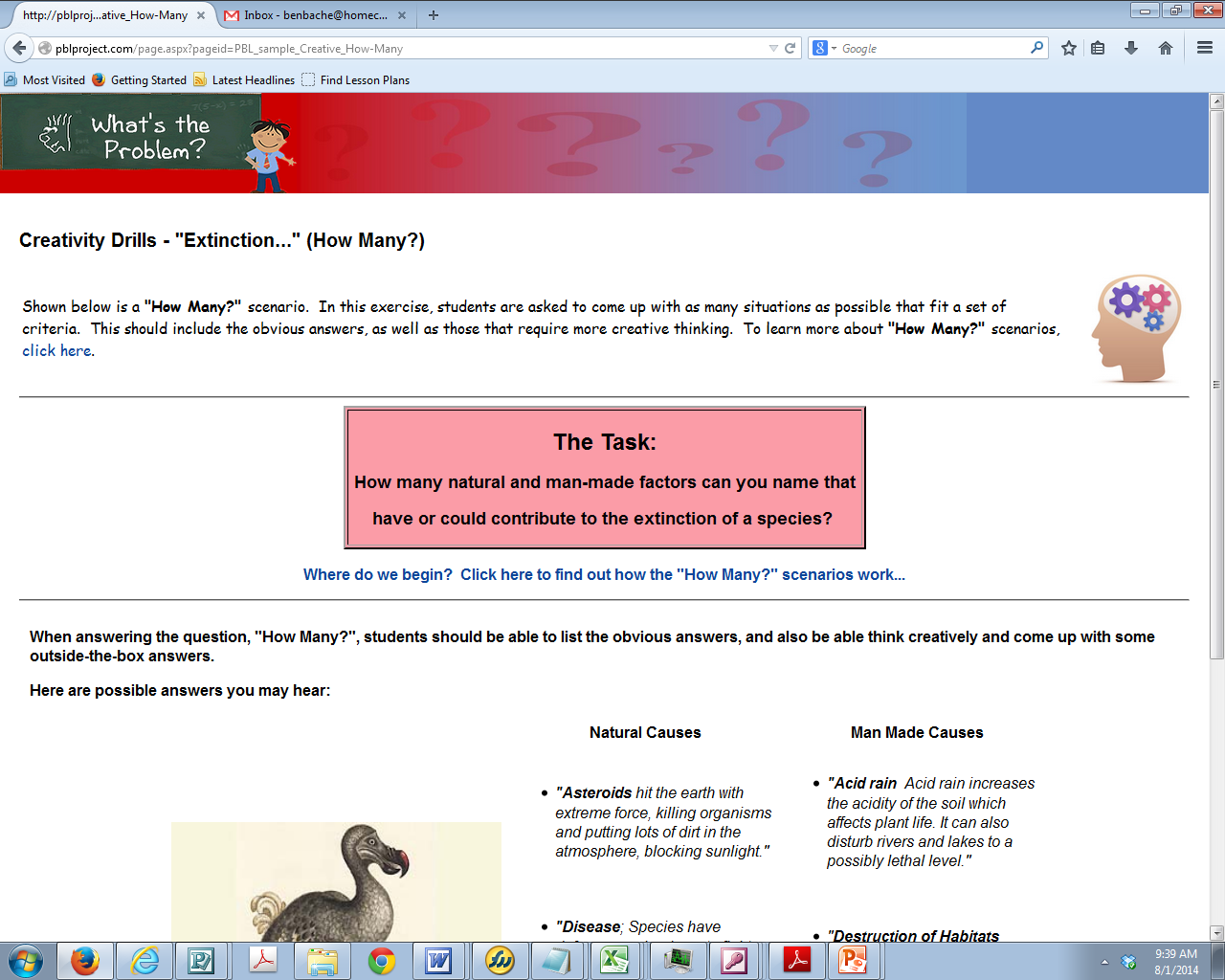 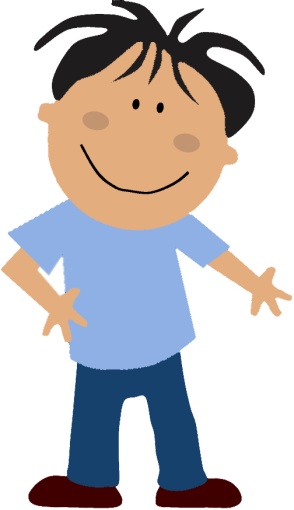 Sample Creativity Drills:

SCAMPER
(Substitute, Combine, Adapt, Modify, Put to another use, Eliminate, Reverse)
students must think creatively to come up with original ideas for a concept
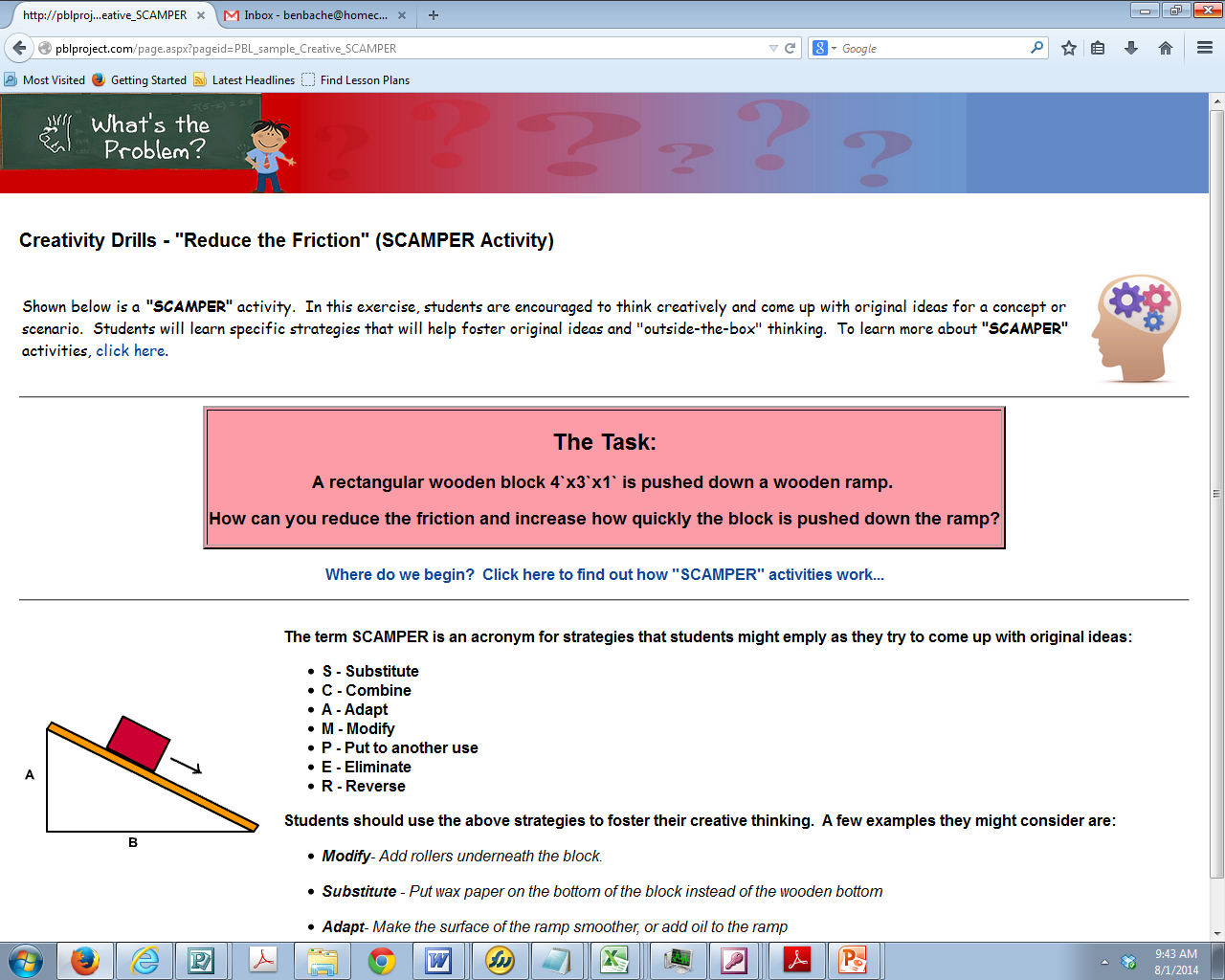 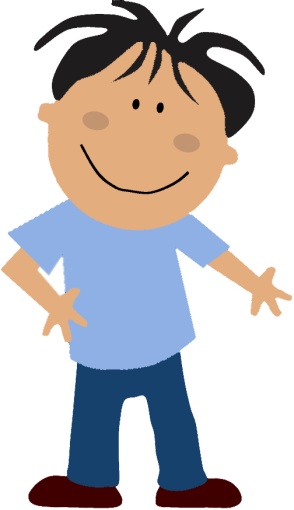 “Woodchuck” Problems
What information do I need to provide a suitable answer?
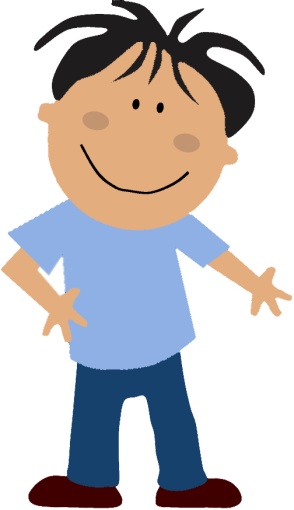 Woodchuck Problems are scenarios that require students to ask questions and seek more information before they can properly answer it.
Where did the name “Woodchuck” come from?
These are named for the most famous “Woodchuck” Problem of all:

How much wood could a woodchuck chuck if a woodchuck could chuck wood?
You could answer this if you knew:

How big are the woodchuck’s teeth?
How long is will it be chucking the wood?
What exactly is “chucking”?

BUT FIRST YOU HAVE TO FIND ALL OF THAT INFORMATION!
Sample “Woodchuck” Problems:

Woodchuck Problem
these are problems where students need to ask questions and seek out more information before they can provide a logical answer
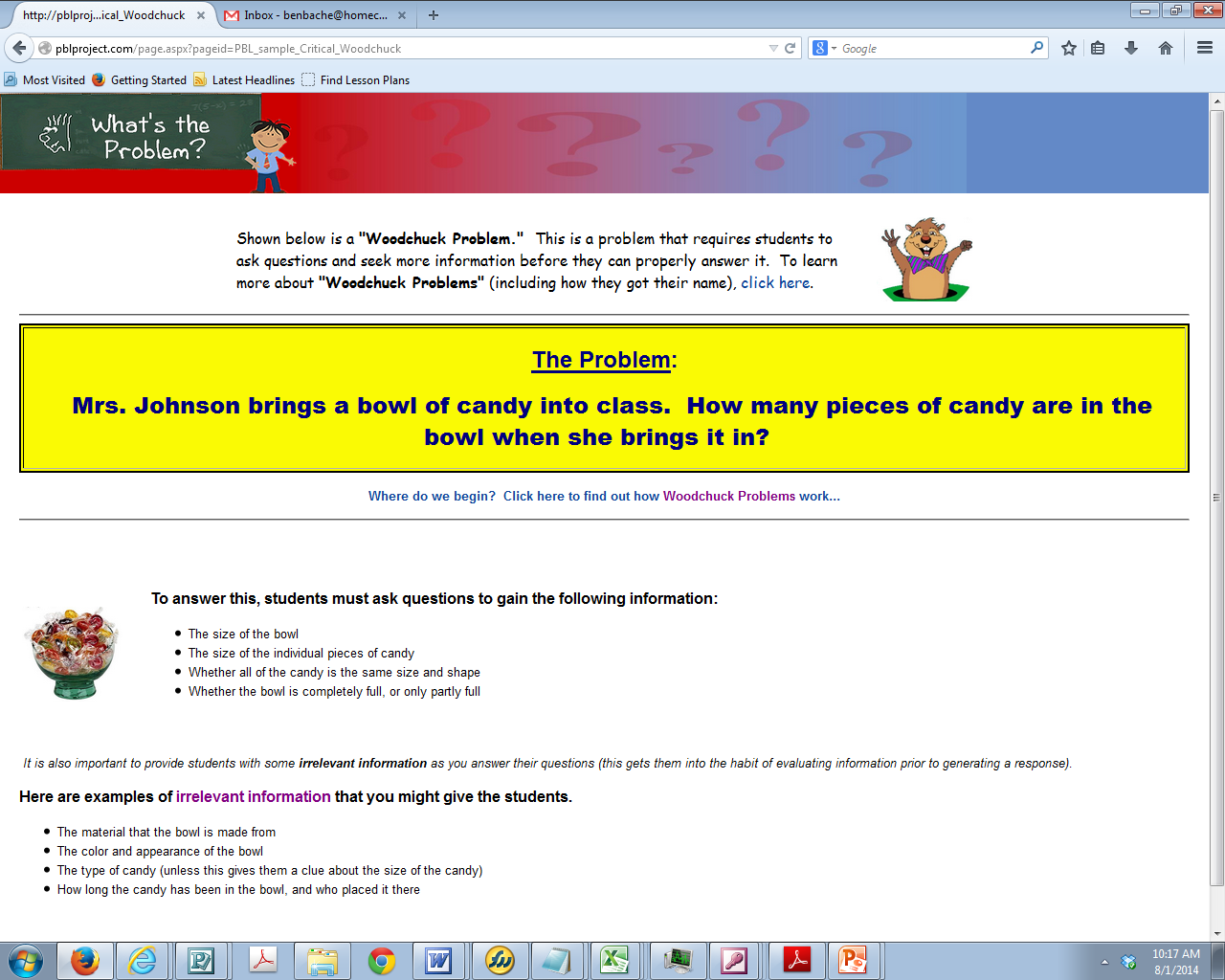 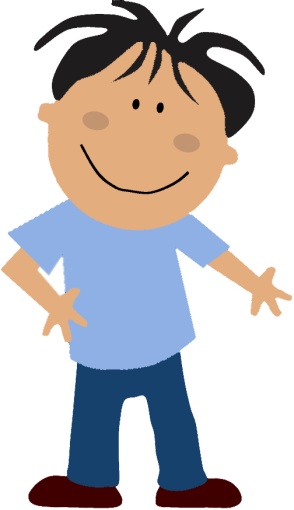 Okay, we know that all of these exercises help build a foundation for Problem-Based Learning.

Anything else?
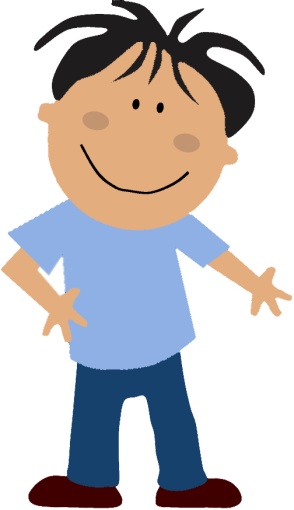 Yes… the PBL skills are only half of it.

With exercises for all standards, they also help students learn specific content.
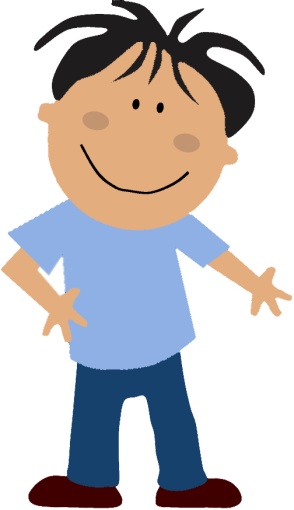 “We’ve covered it all!”
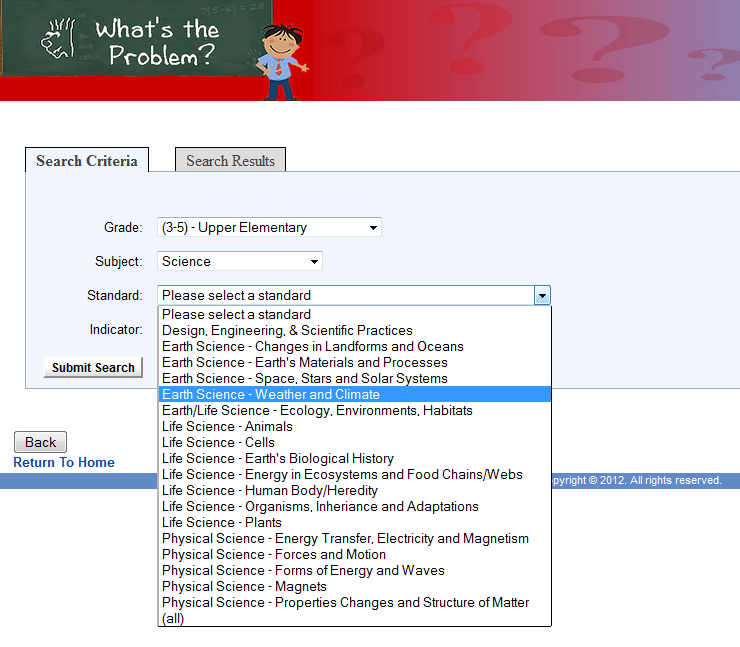 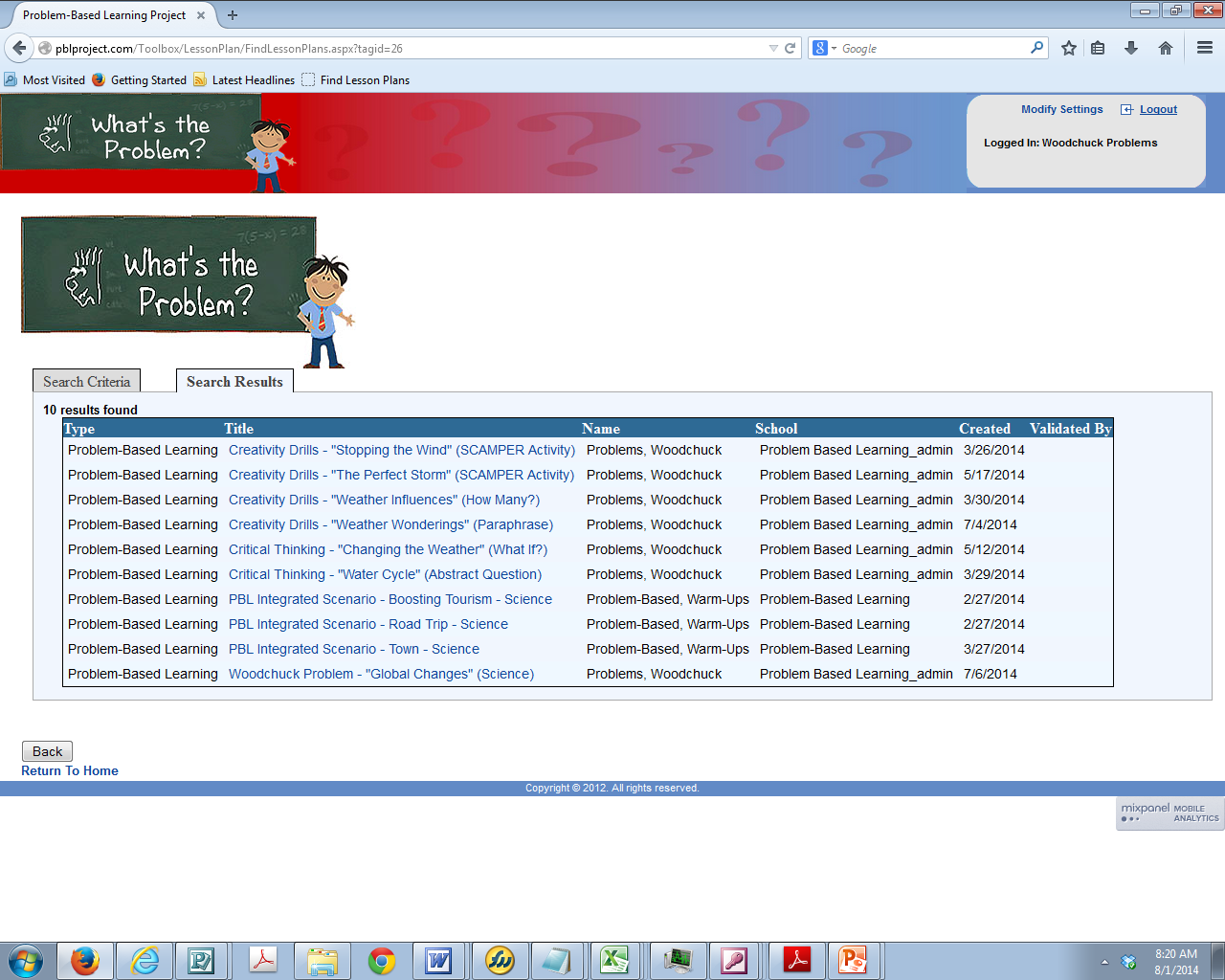 The search menus make it easy to incorporate the exercises into your lessons.
How do I get to all of this great content?
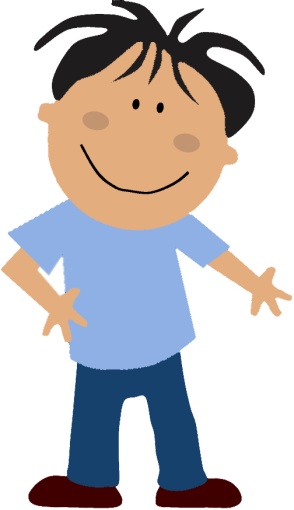 www.pblproject.com
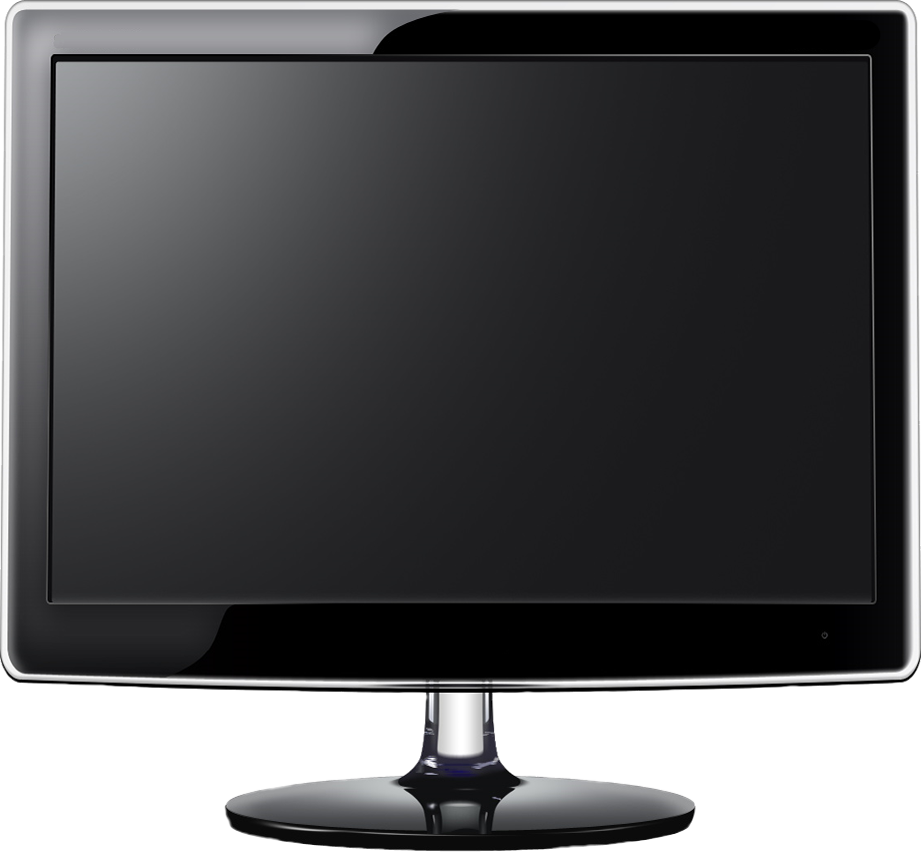 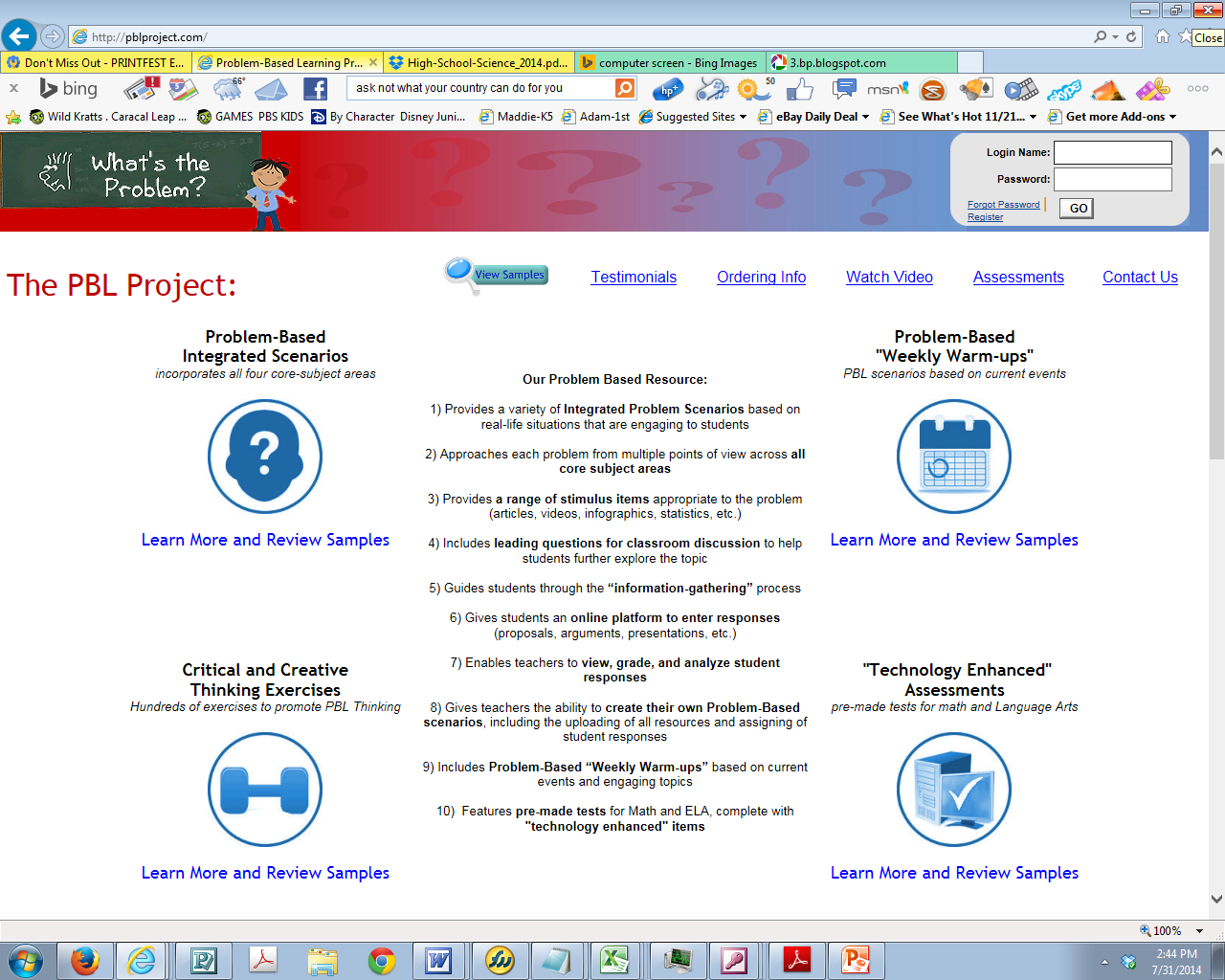 www.pblproject.com
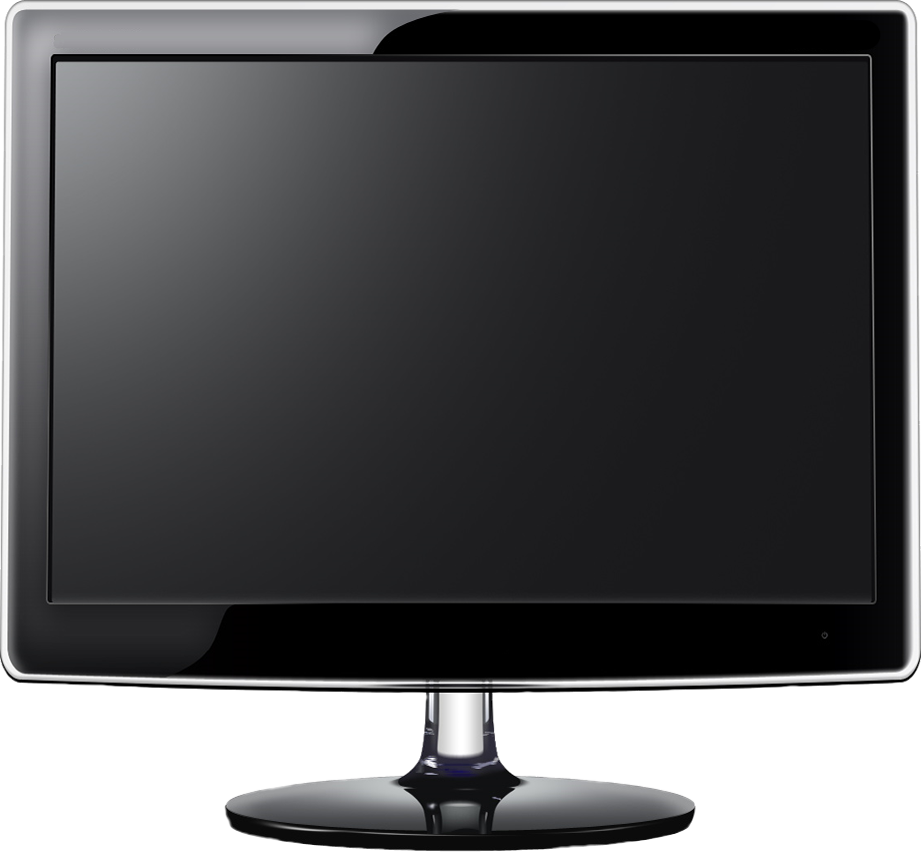 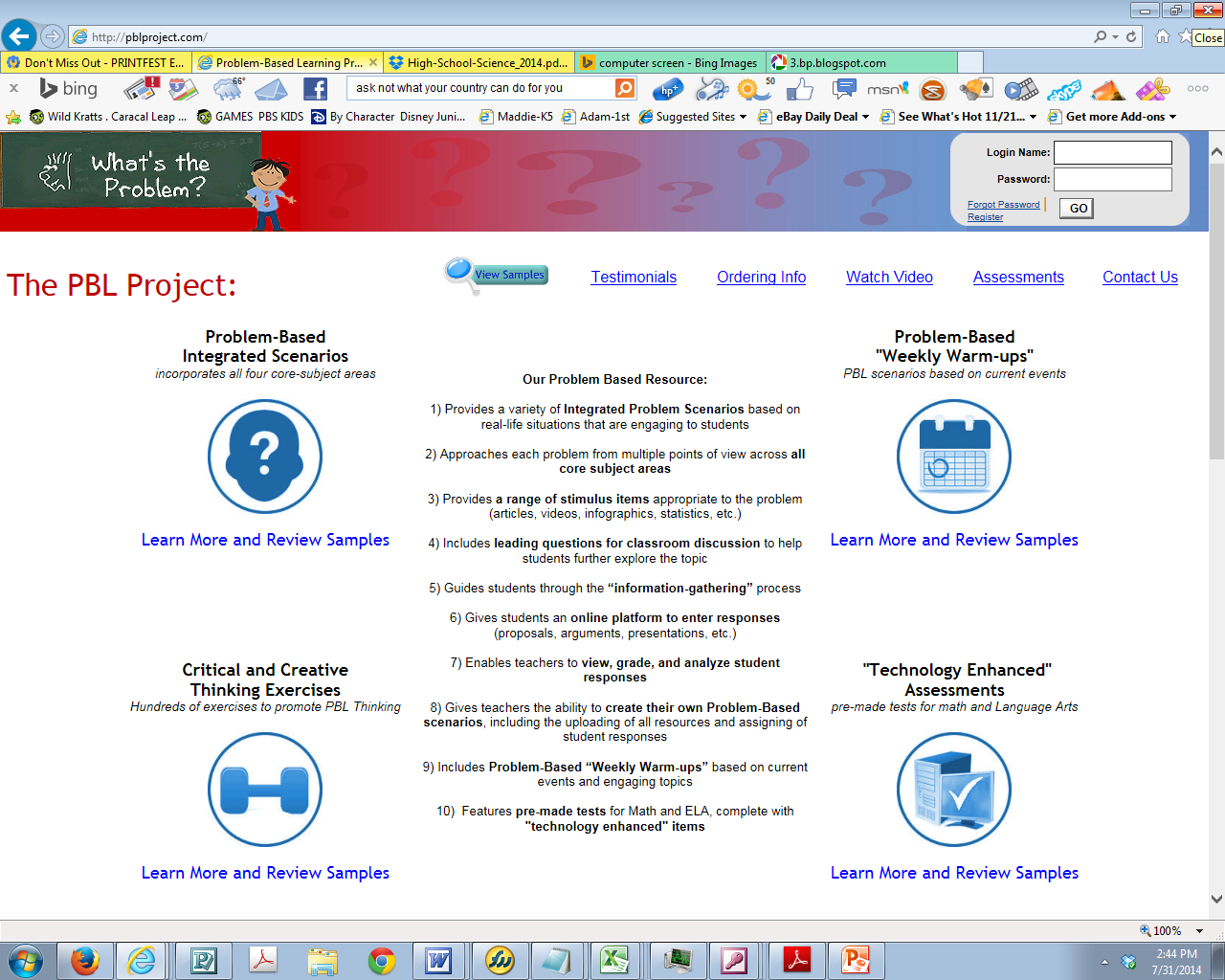 Remember, most teachers have the following login:

Login Name: (your full e-mail address)
Password: pbl
The Opening Screen
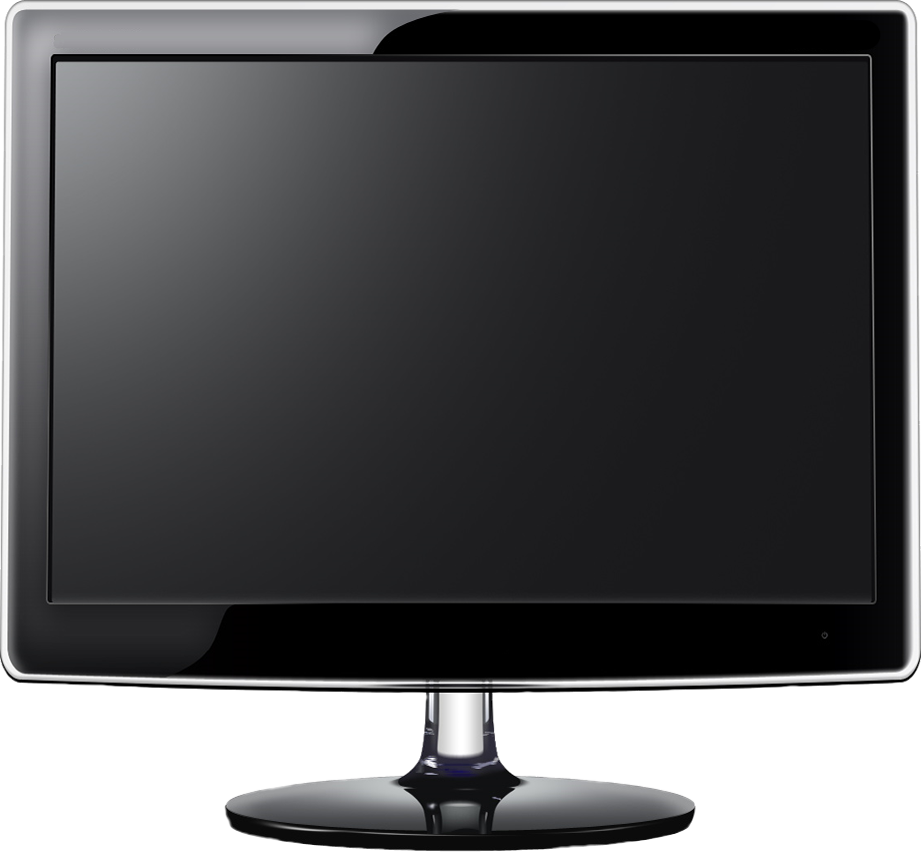 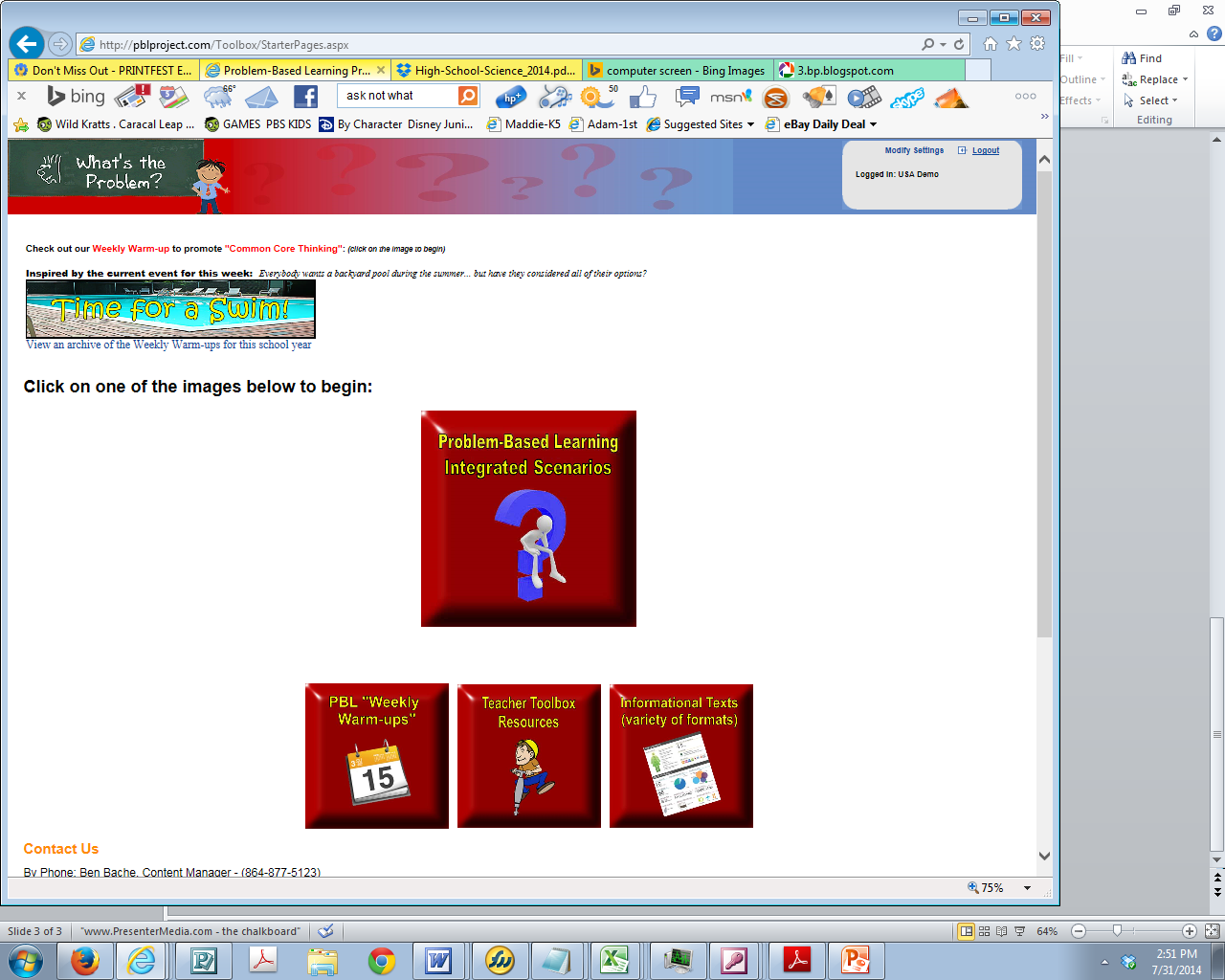 Start by clicking on the PBL Integrated Scenarios
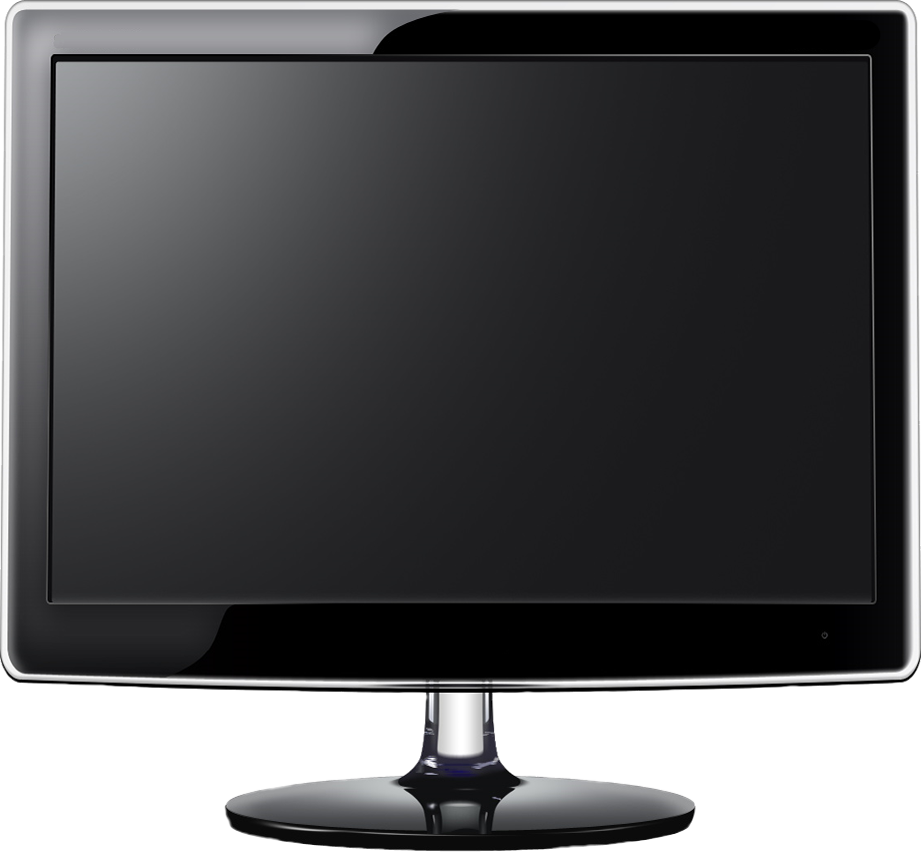 Next, click to search for exercises by standard
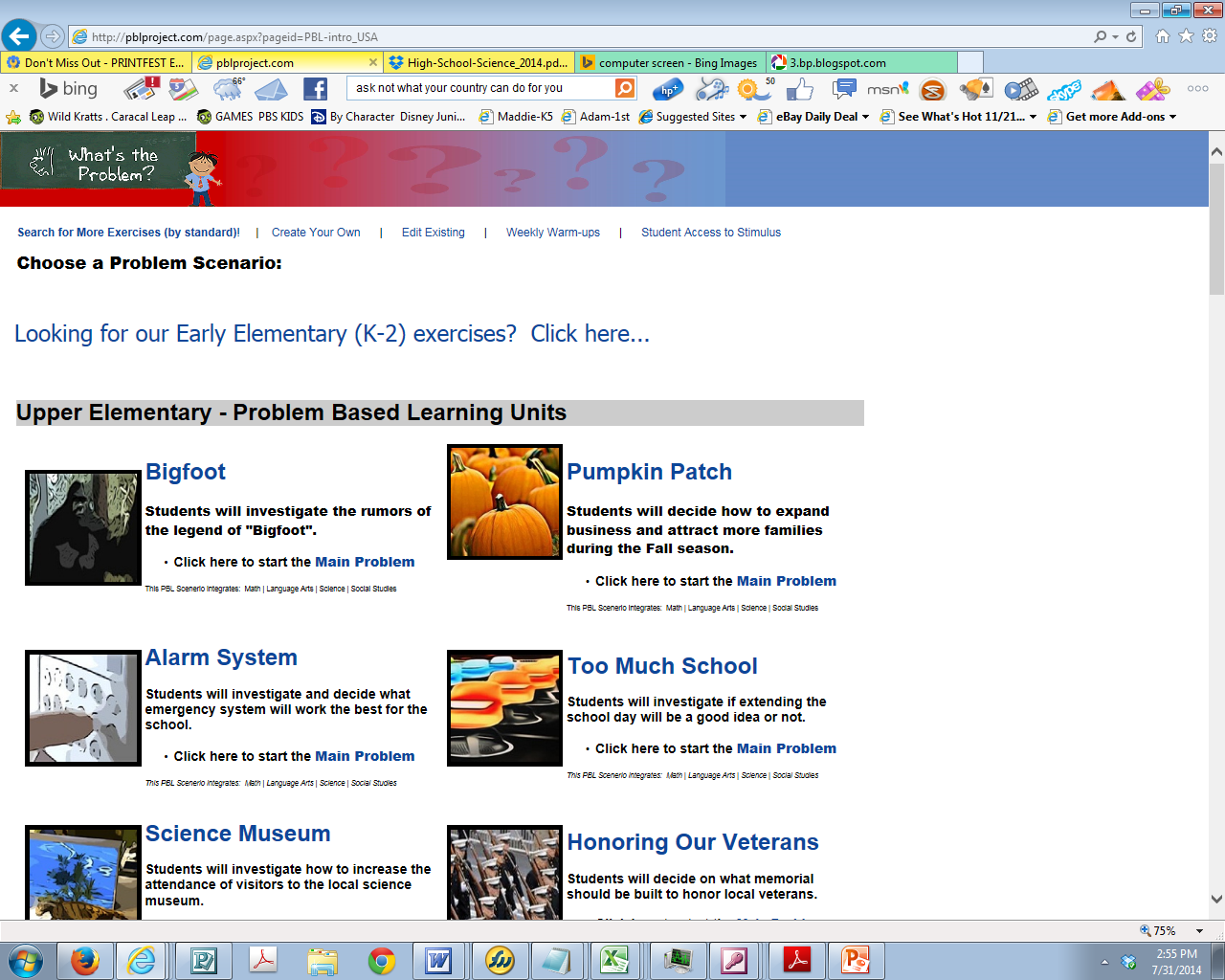 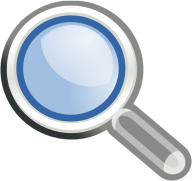 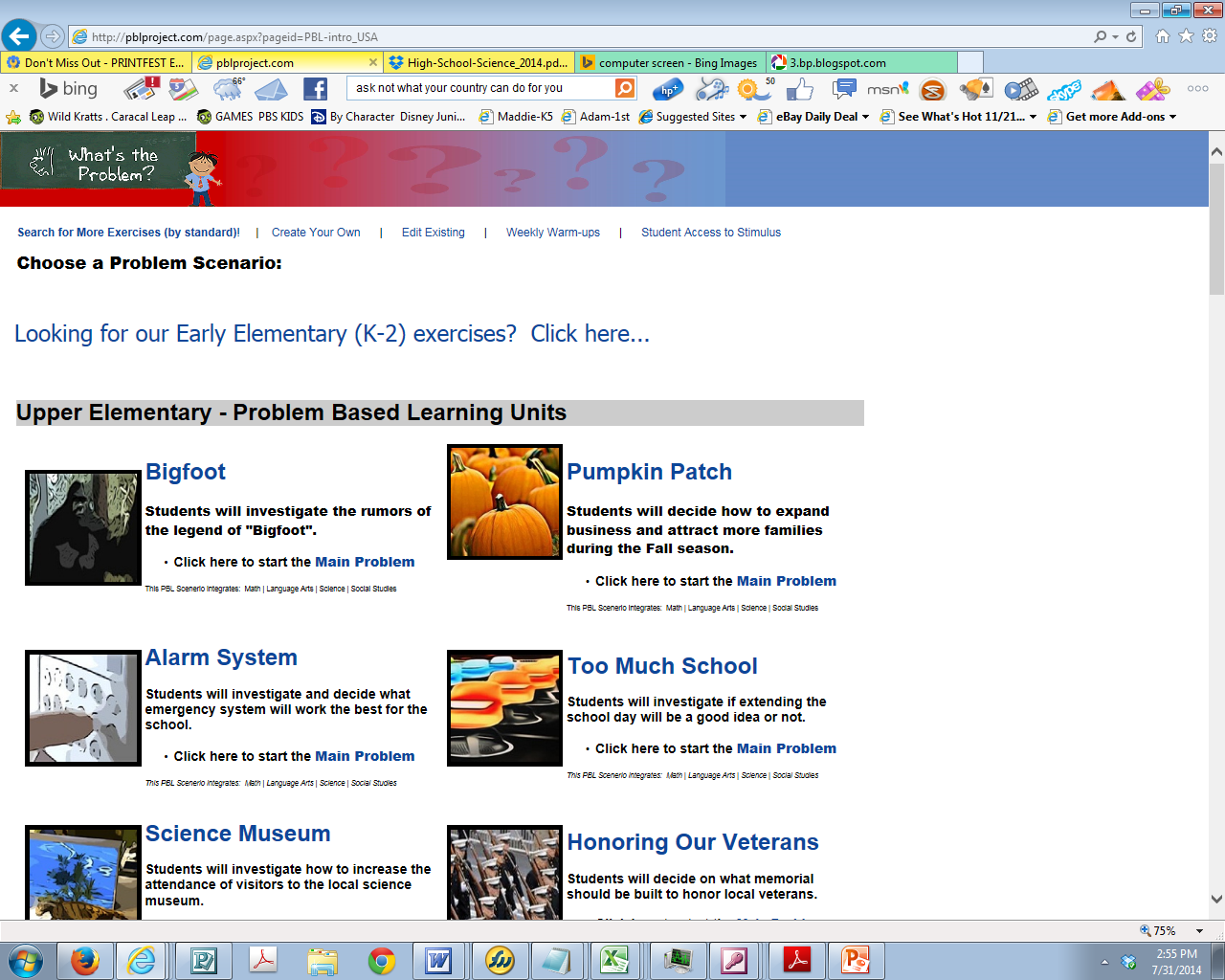 “Let the fun begin!”
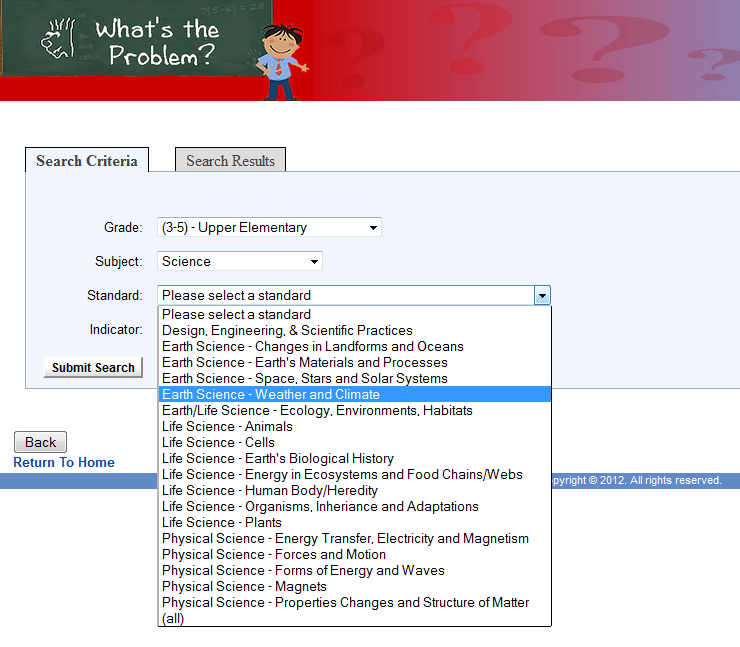 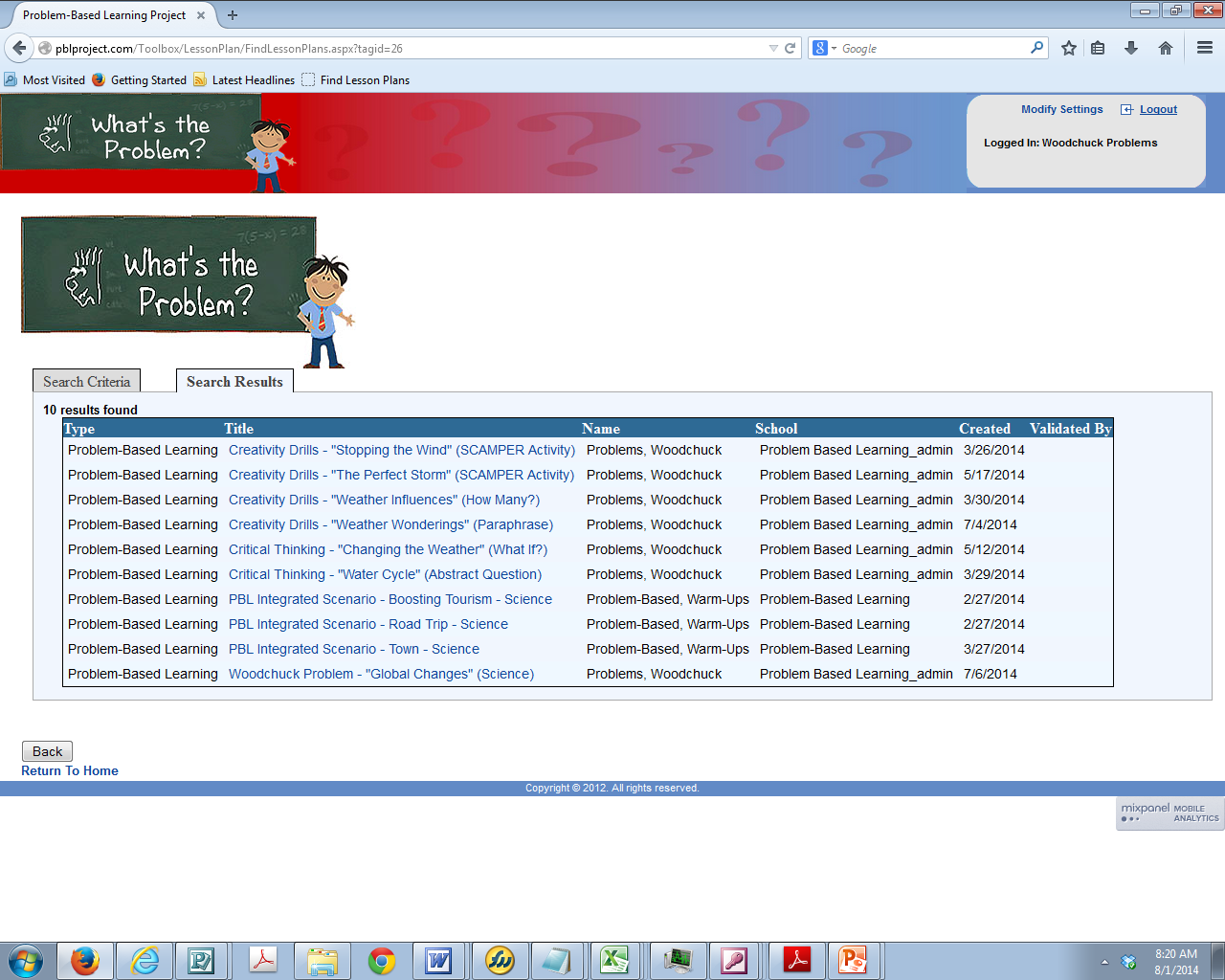 You will be taken to a page where you can search and browse results.
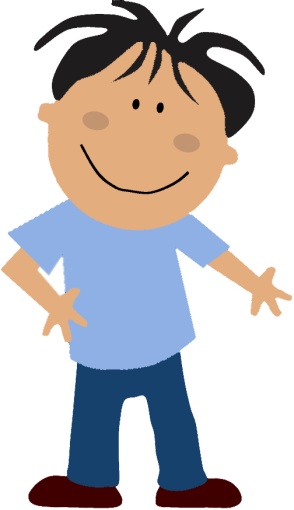 One final thought:

It’s all about the process.

  The purpose of these exercises is to allow students to think through problems and situations, and it’s the teacher’s role to guide them through the journey.
To schedule “face-to-face” Professional Development,

or for any other information,

contact:

Ben Bache
(PBL Project manager)

ben@pblproject.com

(864)-877-5123